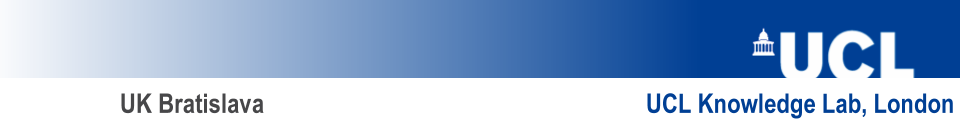 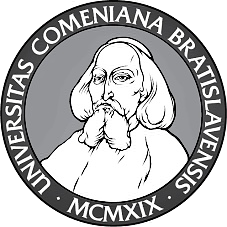 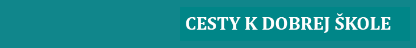 Ako vychovávať dobrých učiteľov

     Ivan Kalaš
      Univerzita Komenského, Bratislava
      UCL Institute of Education, London
Ako vychovávať dobrých učiteľov	kto je dobrý učiteľ 1/3
kto je dobrý učiteľ? ... charakteristiky ...
základné kritériá
Nunc ut ipsum et lorem ultricies porta id vitae leo.
Proin non ante varius, posuere tellus ac, sollicitudin neque, ultricies molestie justo sollicitudin
Praesent id orci bibendum, iaculis neque in, egestas justo.
Donec tempor sapien in nisl sollicitudin volutpat.
Etiam imperdiet magna vitae dolor egestas, ultricies molestie justo sollicitudin.
Proin eget dui gravida, iaculis lectus at, porttitor tellus.
Nunc ut ipsum et lorem ultricies porta id vitae leo.
Proin non ante varius, posuere tellus ac, sollicitudin neque.
Praesent id orci bibendum, iaculis neque in, egestas justo.
Donec tempor sapien in nisl sollicitudin volutpat.
Etiam imperdiet magna vitae dolor egestas, ultricies molestie justo sollicitudin.
Proin eget dui gravida, iaculis lectus at, porttitor tellus.
Nunc ut ipsum et lorem ultricies porta id vitae leo.
Proin non ante varius, posuere tellus ac, sollicitudin neque.
Praesent id orci bibendum, iaculis neque in, egestas justo.
Donec tempor sapien in nisl sollicitudin volutpat.
Etiam imperdiet magna vitae dolor egestas, ultricies molestie justo sollicitudin.
Proin eget dui gravida, iaculis lectus at, porttitor tellus.
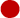 doplňujúce kritériá
Nunc ut ipsum et lorem ultricies porta id vitae leo.
Proin non ante varius, posuere tellus ac, sollicitudin neque.
Praesent id orci bibendum, iaculis neque in, egestas justo.
Donec tempor sapien in nisl sollicitudin volutpat.
Etiam imperdiet magna vitae dolor egestas, ultricies molestie justo sollicitudin.
Proin eget dui gravida, iaculis lectus at, porttitor tellus.
Nunc ut ipsum et lorem ultricies porta id vitae leo.
Proin non ante varius, posuere tellus ac, sollicitudin neque.
Praesent id orci bibendum, iaculis neque in, egestas justo.
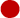 2
Ako vychovávať dobrých učiteľov	kto je dobrý učiteľ 2/3
ale predsa... aspoň niekoľko
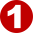 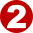 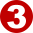 /
/
/
má za sebou dobré školy, od MŠ...
	najprv dobrých učiteľov, potom ešte lepších
	najlepšou školou v krajine musí byť – pedagogická fakulta


je hlboko emotívne angažovaný
	záleží na každom žiakovi
	má úctu, má záujem


nie je priveľmi zaľúbený do svojho predmetu
	holistický pohľad na rozvoj žiaka
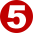 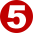 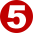 3
Ako vychovávať dobrých učiteľov	kto je dobrý učiteľ 3/3
má úžasného riaditeľa alebo riaditeľku



je súčasťou spoločenskej objednávky a priority 
	spoločnosti záleží... a robí pre to všetko
	ale aj na to máme vplyv


je digitálne gramotný
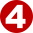 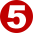 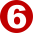 /
/
/
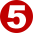 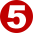 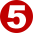 znalosti, zručnosti a porozumenie potrebné pre primerané, bezpečné a produktívne používanie DT na učenie sa a poznávanie –v škole, v živote, v zamestnaní

zmysluplne využíva rôzne D nástroje
na efektívne skúmanie a riešenie problémov, na tvorbu
kriticky analyzuje... rozumie dôsledkom
4
Ako vychovávať dobrých učiteľov	tak teda ako? 1/3
ako vychovávať dobrých učiteľov
potrebujeme veľa alternatívnych ciest
	aj v pokročilom veku
	posuny do a z učiteľského sveta	odborná a pedagogická príprava – spolu alebo zvlášť
	inak pre rôzne stupne
	jednoodborový / dvojodborový / viac	generalista
	+ štátom stanovené, nezávisle overované štandardy

študenti výskumníci, učitelia výskumníci
	učenie a učenie sa ako predmet výskumu
	UCL IoE: Emil ako výskumný nástroj
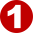 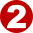 /
/
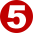 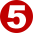 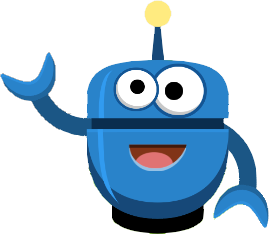 5
Ako vychovávať dobrých učiteľov	tak teda ako? 2/3
prax – koľko, kedy, akej, načo
	fakultná škôlka, fakultná škola
	zažiť celý školský rok?    až ako čakateľ na licenciu?
	čas praxe dobre využiť – natáčať, analyzovať
	aj negatívne príklady?    z videa?


zažiť efektívne učenie, naučiť sa učiť efektívne
	každá minúta má zmysel
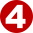 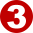 /
/
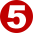 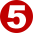 6
Ako vychovávať dobrých učiteľov	tak teda ako? 3/3
vpustiť žiakov do svojho procesu učenia sa
	univerzita ako príležitosť
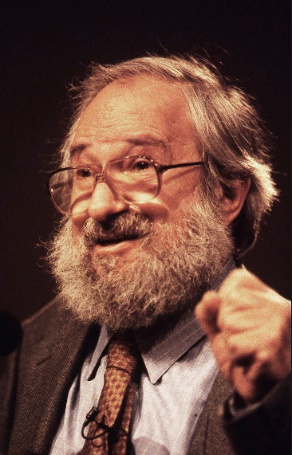 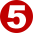 /
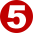 Najlepší spôsob, ako sa stať dobrým tesárom, je vyučiť sa u dobrého tesára, učiť sa od neho pri jeho práci.
Najlepší spôsob, ako sa stať dobrým učiacim sa, je učiť sa spolu s dobrým učiteľom. Žiaci by mali zažiť svojho učiteľa aj v procese jeho vlastného učenia sa.
S. Papert
7
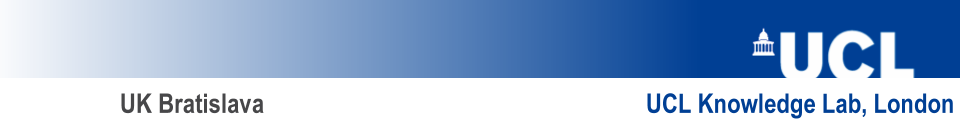 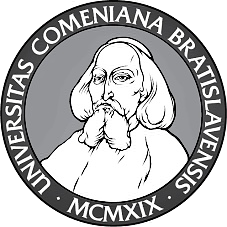 Ďakujem za pozornosť


	
kontakt
	kalas@fmph.uniba.sk
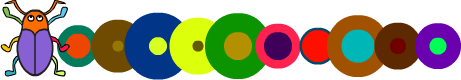 8